Unit 1Lesson 4
Setting Goals and Making Decisions – Skills for Life-Long Achievement
Opening Work
Remember the item you dreamed about owning?  Well, think about it again.  Your goal might have been to buy a computer or car or something else.  And, it probably seemed like a good idea at the time.

What makes a goal SMART?
What are the steps to take to reach a goal.  Look at the posters around the room to help you out
Seven Health Skills
Goal Setting and Decision Making
Accessing Information
Analyzing Influences
Goal Setting
Decision Making
Interpersonal Communication
Self Management
Advocacy
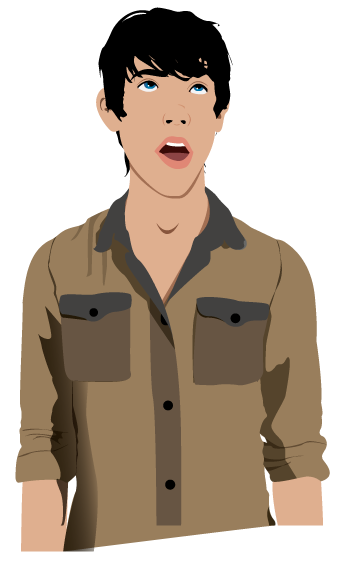 Activity
Each group will be assigned one of the two skills.  Your assignment is to review the information I provide on your assigned skill.  Then, create a presentation for the class that explains how to use the skill.  When you teach someone a skill, you want to do everything you can so that the person can master the skill.  Four steps in skill development are critical.
MASTER A SKILL
1
Explain the skill
Demonstrate use of the skill
2
3
Practice using the 
skill with guidance
Personalize the 
use of the skill
4
Be SMART!
T
R
A
= 
Time-Bound
M
= 
Relevant
S
= 
Achievable
= 
Measurable
= 
Specific
[Speaker Notes: Optional – Use slide or poster]
Reaching Your  SMART  Goals
One Step at a Time
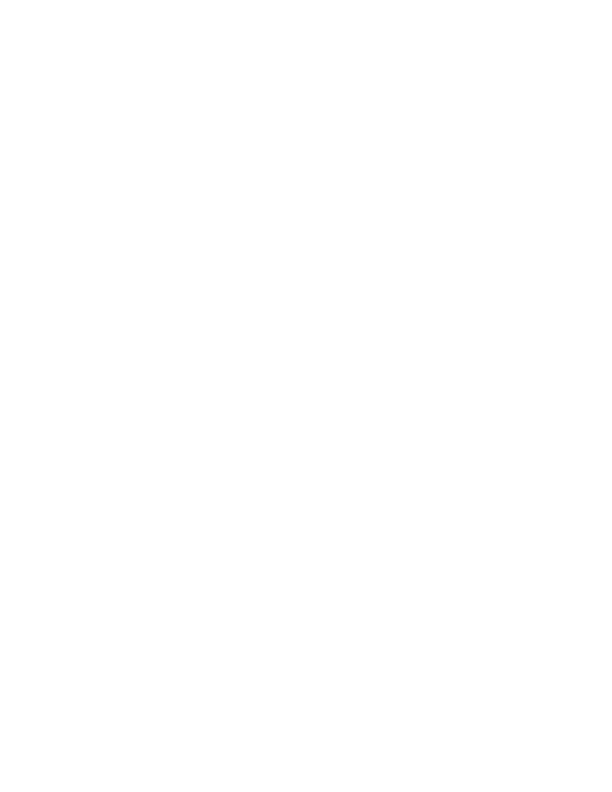 Develop a clear, realistic goal. 
List steps for reaching the goal. 
Describe when you will act on the steps.
List any materials you will need. 
Name people who can help. 
Monitor your progress and make changes if you need to. 
Evaluate whether or not the goal was met.
[Speaker Notes: Optional – Use slide or poster]
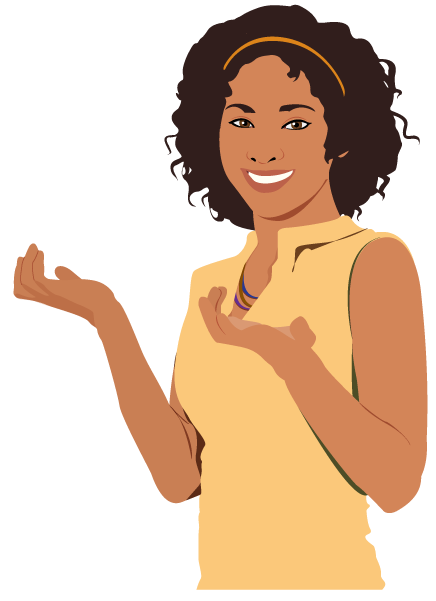 Decision Making: A Skill for Now and the Future
STEP 3 Brainstorm optional ways to get what you want to happen. 
STEP 4Omit ideas that don’t check out and ideas you don’t want to try.
Check Your Thinking 
STEP 5Select an idea to try.
STEP 6 Act on the idea. 
STEP 7Evaluate how it turned out.
STEP 1Describe the decision or problem.
 
STEP 2Identify what you want to happen.
Check Your Thinking
Do your ideas: 
follow your personal and family values?
help you stay safe and healthy?
follow family, school, and community rules?
show respect for myself and others?
seem realistic? Could the idea work?
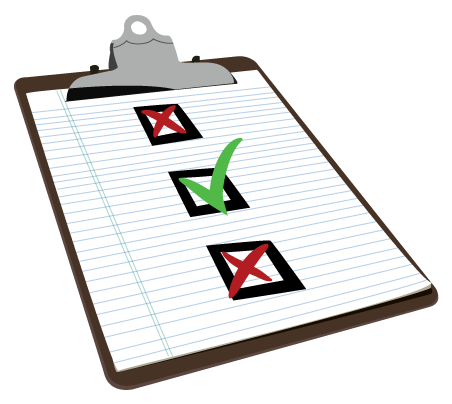 [Speaker Notes: Optional – Use slide or poster]
Presentation
You will have the remainder of today’s class and all of tomorrow’s class to prepare your presentation
We will then have the presentations on the following two days.
Closure
Reflection Question:
What are the pros and cons of working in a group or working as an individual?  What do you like or dislike about working with a small group of students on a project? How might this influence your choice of careers or jobs?